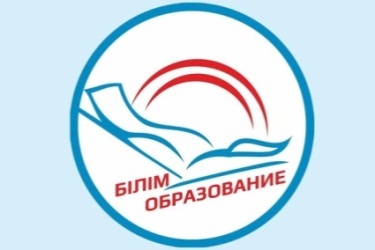 ПАВЛОДАР ҚАЛАСЫНЫҢ БІЛІМ БЕРУ БӨЛІМІ
СЕРТИФИКАТ
№ 37 жалпы орта білім беру мектебінің 
орыс тілі және әдебиет пәні мұғаліміне 
Бибигуль Куаншпаевна Кожановаға
 «Оқуға құштар мектеп» жобасын жүзеге асыру
қалалық семинарында 
педагогикалық тәжірибесімен бөліскені үшін
БЕРІЛЕДІ
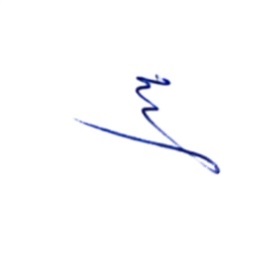 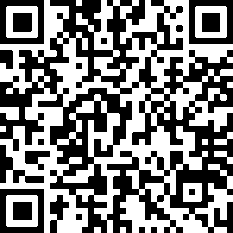 Г. Шиндлярская
Әдістемелік кабинеттің меңгерушісі
Павлодар – 2022
№ 1-1262
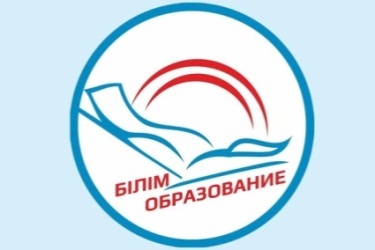 ПАВЛОДАР ҚАЛАСЫНЫҢ БІЛІМ БЕРУ БӨЛІМІ
СЕРТИФИКАТ
№ 37 жалпы орта білім беру мектебінің 
орыс тілі және әдебиет пәні мұғаліміне 
Маржан Дайргалиевна Сахимзадинаға 
«Оқуға құштар мектеп» жобасын жүзеге асыру
қалалық семинарында 
педагогикалық тәжірибесімен бөліскені үшін
БЕРІЛЕДІ
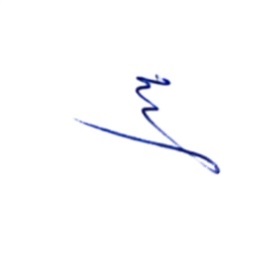 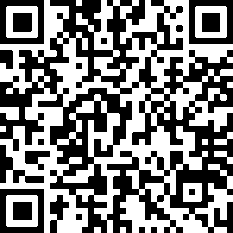 Г. Шиндлярская
Әдістемелік кабинеттің меңгерушісі
Павлодар – 2022
№ 1-1263
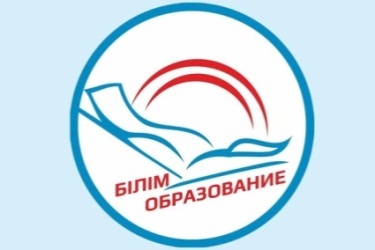 ПАВЛОДАР ҚАЛАСЫНЫҢ БІЛІМ БЕРУ БӨЛІМІ
СЕРТИФИКАТ
№ 37 жалпы орта білім беру мектебінің 
орыс тілі және әдебиет пәні мұғаліміне 
Баглан Калиаскаровна Жусуповаға
«Оқуға құштар мектеп» жобасын жүзеге асыру
қалалық семинарында 
педагогикалық тәжірибесімен бөліскені үшін
БЕРІЛЕДІ
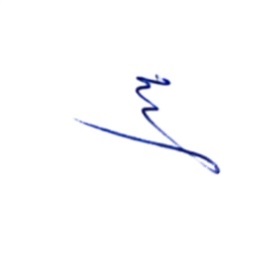 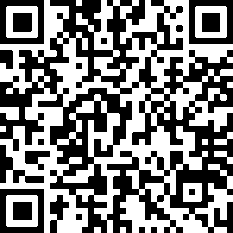 Г. Шиндлярская
Әдістемелік кабинеттің меңгерушісі
Павлодар – 2022
№ 1-1264
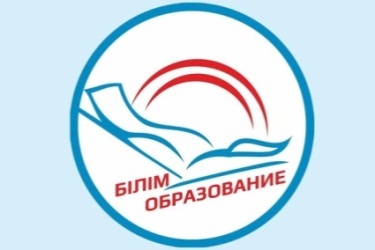 ПАВЛОДАР ҚАЛАСЫНЫҢ БІЛІМ БЕРУ БӨЛІМІ
СЕРТИФИКАТ
№ 37 жалпы орта білім беру мектебінің 
орыс тілі және әдебиет пәні мұғаліміне 
Рауза Тукеновна Жакуповаға
 «Оқуға құштар мектеп» жобасын жүзеге асыру
қалалық семинарында 
педагогикалық тәжірибесімен бөліскені үшін
БЕРІЛЕДІ
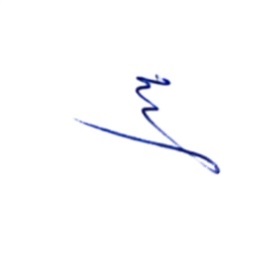 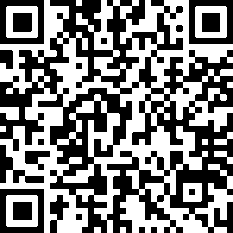 Г. Шиндлярская
Әдістемелік кабинеттің меңгерушісі
Павлодар – 2022
№ 1-1265
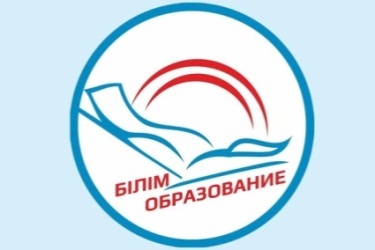 ПАВЛОДАР ҚАЛАСЫНЫҢ БІЛІМ БЕРУ БӨЛІМІ
СЕРТИФИКАТ
№ 37 жалпы орта білім беру мектебінің 
орыс тілі және әдебиет пәні мұғаліміне 
Айман Камбешевна Казымбетоваға
«Оқуға құштар мектеп» жобасын жүзеге асыру
қалалық семинарында 
педагогикалық тәжірибесімен бөліскені үшін
БЕРІЛЕДІ
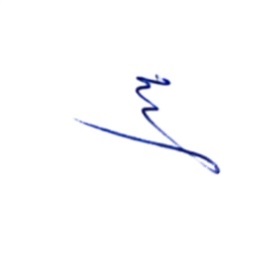 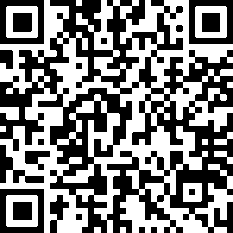 Г. Шиндлярская
Әдістемелік кабинеттің меңгерушісі
Павлодар – 2022
№ 1-1266
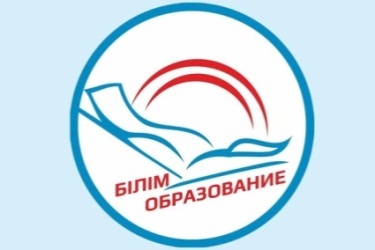 ПАВЛОДАР ҚАЛАСЫНЫҢ БІЛІМ БЕРУ БӨЛІМІ
СЕРТИФИКАТ
№ 37 жалпы орта білім беру мектебінің 
орыс тілі және әдебиет пәні мұғаліміне 
Ляйла Омиржановна Мукатоваға 
«Оқуға құштар мектеп» жобасын жүзеге асыру
қалалық семинарында 
педагогикалық тәжірибесімен бөліскені үшін
БЕРІЛЕДІ
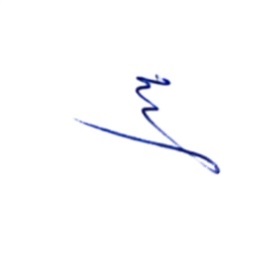 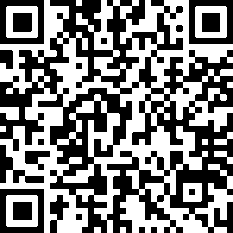 Г. Шиндлярская
Әдістемелік кабинеттің меңгерушісі
Павлодар – 2022
№ 1-1267
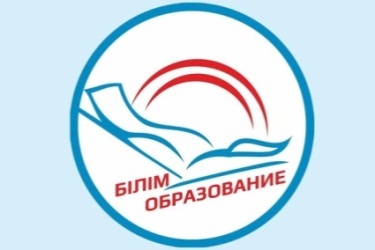 ПАВЛОДАР ҚАЛАСЫНЫҢ БІЛІМ БЕРУ БӨЛІМІ
СЕРТИФИКАТ
№ 37 жалпы орта білім беру мектебінің 
орыс тілі және әдебиет пәні мұғаліміне 
Айман Советовна Каппасоваға 
«Оқуға құштар мектеп» жобасын жүзеге асыру
қалалық семинарында 
педагогикалық тәжірибесімен бөліскені үшін
БЕРІЛЕДІ
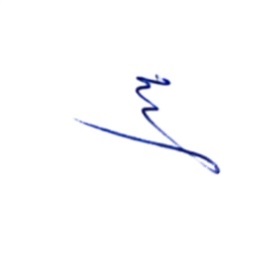 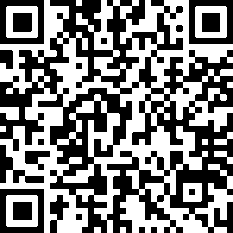 Г. Шиндлярская
Әдістемелік кабинеттің меңгерушісі
Павлодар – 2022
№ 1-1268